Reproducibility for Everyone

Data Management
[Your name(s)/affiliation]
[Event/Date]
How to use these slides
Add your name/affiliation to front page
Add the event name and date of presentation to front page
Add your name and information to slide 2 (or delete this slide if preferred)
Add your twitter handle or email address to each slide’s footer on the right (Click to add subtitle should be replaced)
Add the link for these slides to the footer of each slide next to “Slides:” so that people can follow along online (alternatively add the DOI for the master copy from Figshare as reference)  - [Click to add subtitle] should be replaced
Add a link to a collaborative note taking document such as Google Docs or Etherpad or other where people can ask questions, respond to quizzes, and sign in (to track who participated in the event). Replace [Click to add subtitle] in the footer of each slide next to “Notes:”
Customise the last slide with your contact details or those of R4E
Any questions, comments, or suggestions can be addressed to repro4everyone@gmail.com or @repro4everyone. We’d love to hear from you!
Delete this slide along with other duplicate/unnecessary slides once you’re ready for your presentation
Alternatively download a few R4E slide sets and combine into one - remember to delete duplicate slides
Thanks for using these slides!
‹#›
Hello!
I am [Name]
[Some introduction]
You can find me at: 
@username
‹#›
Organisation
Documentation
Analysis
Dissemination
Data Management
Slide Deck 2
Organisation
Documentation
Analysis
Dissemination
Are you familiar with these feelings?
I cannot find this file!
What did I call it again??
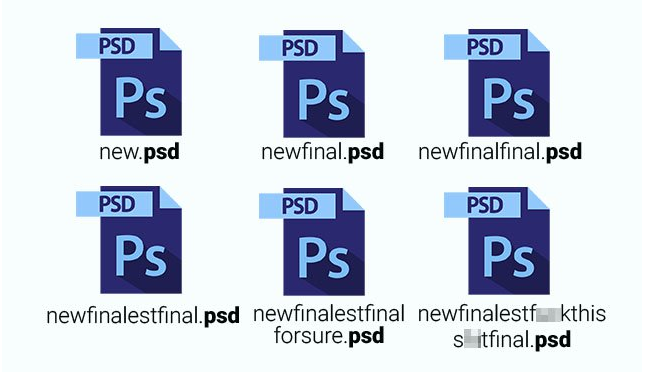 Was it the wild type picture or the mutant one?
Where is my file??
What version was it??
Where is my RAW!!! data???
‹#›
Organisation
Documentation
Analysis
Dissemination
Have a plan! 
Be happy!
‹#›
‹#›
Organisation
Documentation
Analysis
Dissemination
Think about...
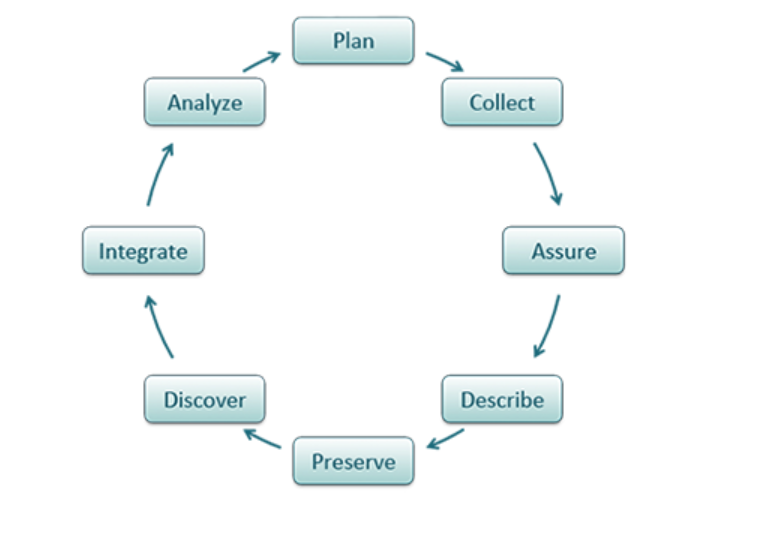 What data will be produced as part of the project?
How will each type of data be organized, documented, standardized, stored, protected, shared, and archived?
Who will take responsibility for carrying out the activities listed above?
When will these activities take place over the course of the project (and beyond)?
http://guides.lib.purdue.edu/c.php?g=353013&p=2378292 
https://www.dataone.org/best-practices
‹#›
Organisation
Documentation
Analysis
Dissemination
Project directory structure
Project_1
methods
raw_data
analysis
scripts
manuscript
readme and/or ELN link
Inspired by ‘Bioinformatic data skills’ 
by Vincent Buffalo
‹#›
Organisation
Documentation
Analysis
Dissemination
Project directory structure
Specific content in each category for Project #1
Project_1
	methods
	raw_data
		readme
	analysis
		analysis_method_1
			2017
			2018
		analysis_method_2
	scripts
	manuscript
		text
			version_1
	readme and/or ELN link
Raw data, 
Data analysis, and Manuscript
Inspired by ‘Bioinformatic data skills’ 
by Vincent Buffalo
‹#›
Organisation
Documentation
Analysis
Dissemination
Project directory structure
Project_1
methods
raw_data
readme
analysis
analysis_method_1
2017
2018
Analysis_method_2
scripts
manuscript
text
Version_1
readme and/or ELN link
...
Always keep raw data!
Always Backup Data
(3x and synchronized: 3 unique locations - cloud, server, 
personal drive)
Inspired by ‘Bioinformatic data skills’ 
by Vincent Buffalo
‹#›
Organisation
Documentation
Analysis
Dissemination
The four stages of data loss...
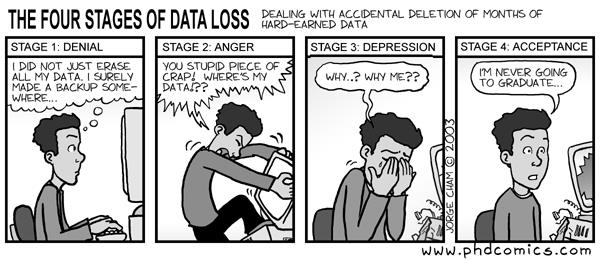 ‹#›
Organisation
Documentation
Analysis
Dissemination
File naming conventions
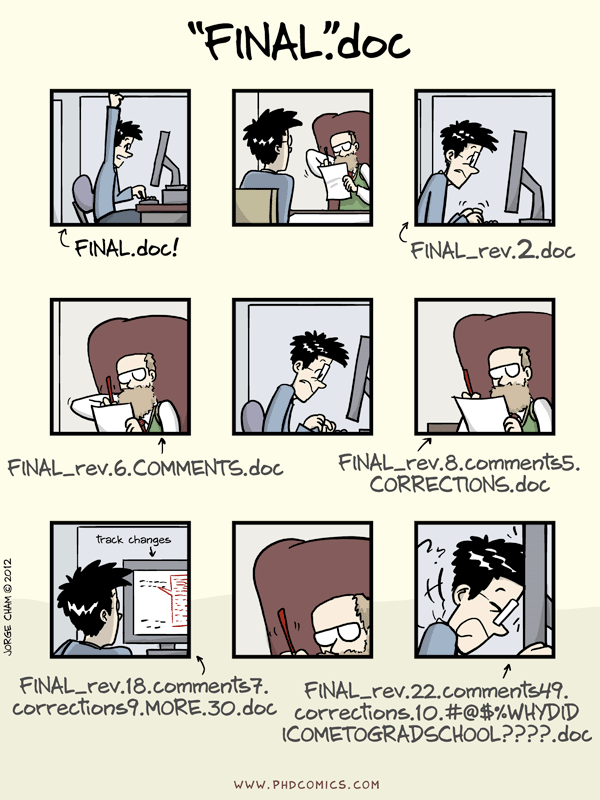 What did you call the last file you generated?

Did you have a plan?
http://guides.lib.purdue.edu/c.php?g=353013&p=2378292
http://kbroman.org/dataorg/
‹#›
Organisation
Documentation
Analysis
Dissemination
File naming conventions
Test_data_2013
Project_Data
Design for project.doc
Lab_work_Eric
Second_test
Meeting Notes Oct 23
http://guides.lib.purdue.edu/c.php?g=353013&p=2378292
http://kbroman.org/dataorg/
‹#›
Organisation
Documentation
Analysis
Dissemination
File naming conventions
Include date in yyyy-mm-dd format
Use meaningful abbreviations
Have group identifiers
Document your decisions
Be consistent
http://guides.lib.purdue.edu/c.php?g=353013&p=2378292
http://kbroman.org/dataorg/
‹#›
Organisation
Documentation
Analysis
Dissemination
File naming conventions
Example
20130825_DOEProject_Ex1Test1_Data_Gonzalez_v3-03.xlsx
Version
Date
Project
Experiment
Type
ID
General
Specific
http://guides.lib.purdue.edu/c.php?g=353013&p=2378292
‹#›
Organisation
Documentation
Analysis
Dissemination
FAIR Data
Get organized! Be happy!
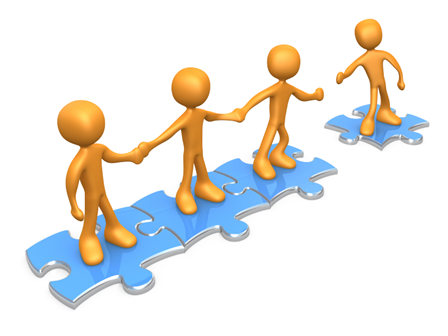 Findable
Accessible
Interoperable
Reusable
https://fairsharing.org/
‹#›
Organisation
Documentation
Analysis
Dissemination
Reproducible research practices enables you to:
Accurately analyze results
Share results with future researchers
Organize experiments productively
Share techniques
Share reagents with future researchers
Accelerate science!
Tools discussed here should provide you with the framework to make you research more reproducible and will save you time and resources in the long term
‹#›
‹#›
‹#›
‹#›
Presentation template by SlidesCarnival modified for R4E
‹#›
Thanks!
You can find me at:
@username
user@mail.me
Any questions?
‹#›